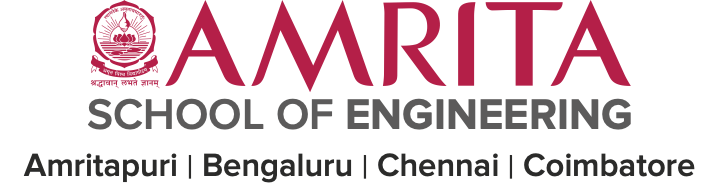 Amrita Online
Admissions Portal
LET  YOUR SUCCESS STORY START WITH AMRITA
Directorate of Admissions
Amrita Vishwa Vidyapeetham
www.amrita.edu/btech
Sign in with your Name, Valid Email id Mobile number & Set password for Future Correspondence
Registered Candidate
New Candidates
Sign In
Already Registered Candidate can LOGIN with your Registered             Email ID,  Password
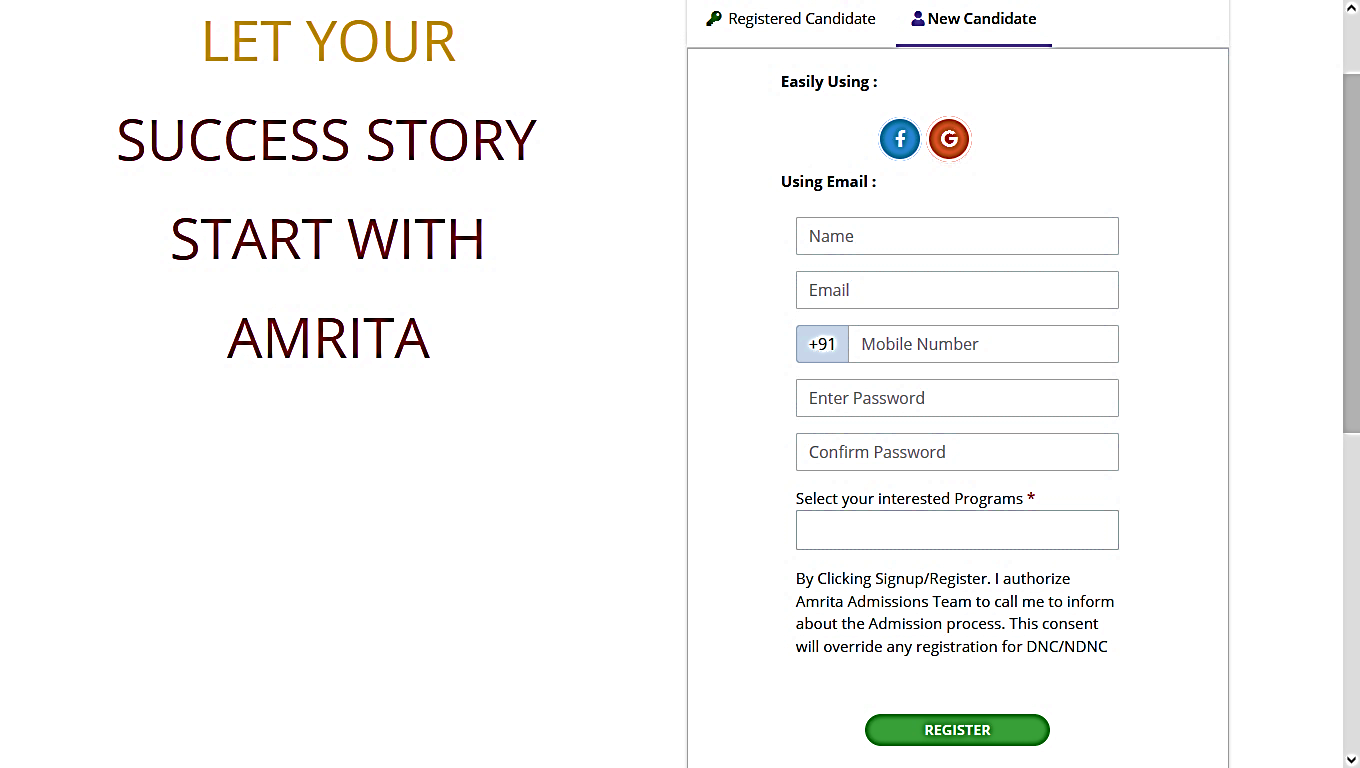 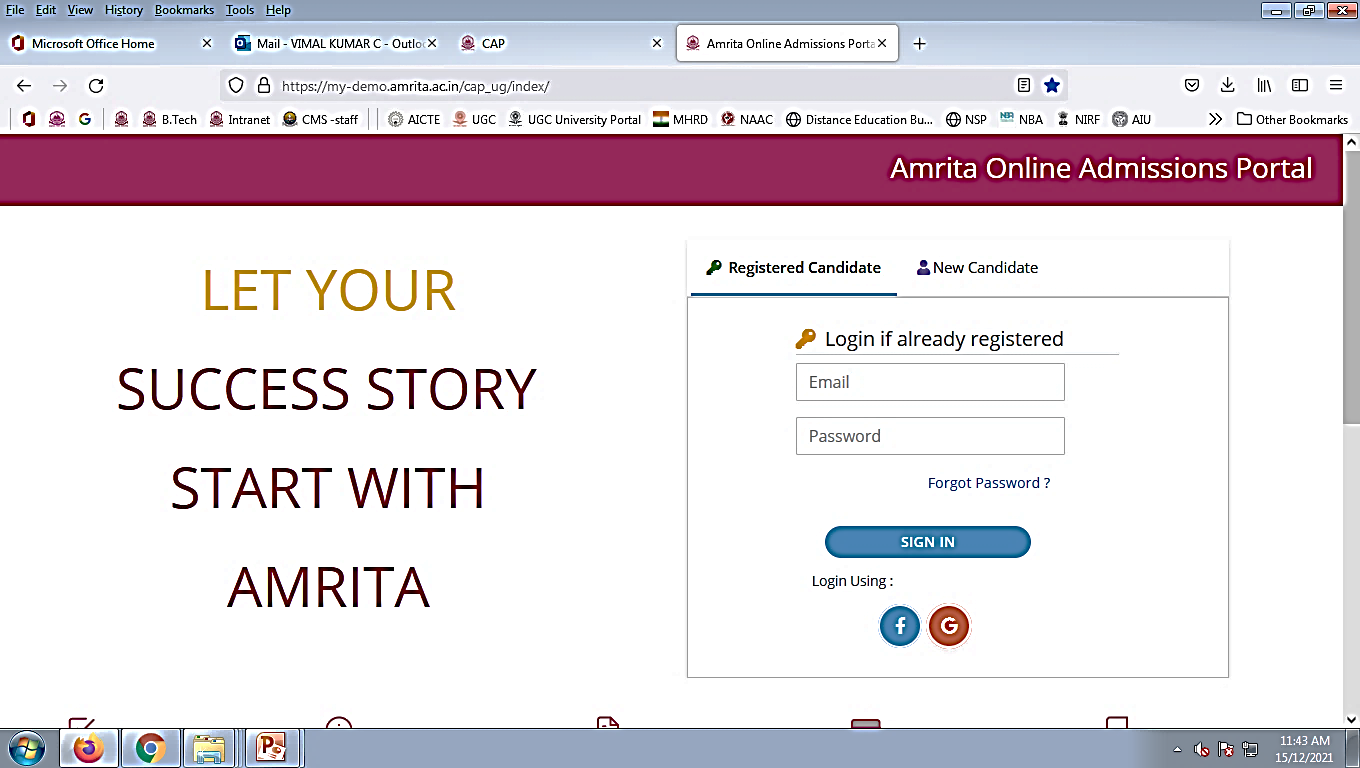 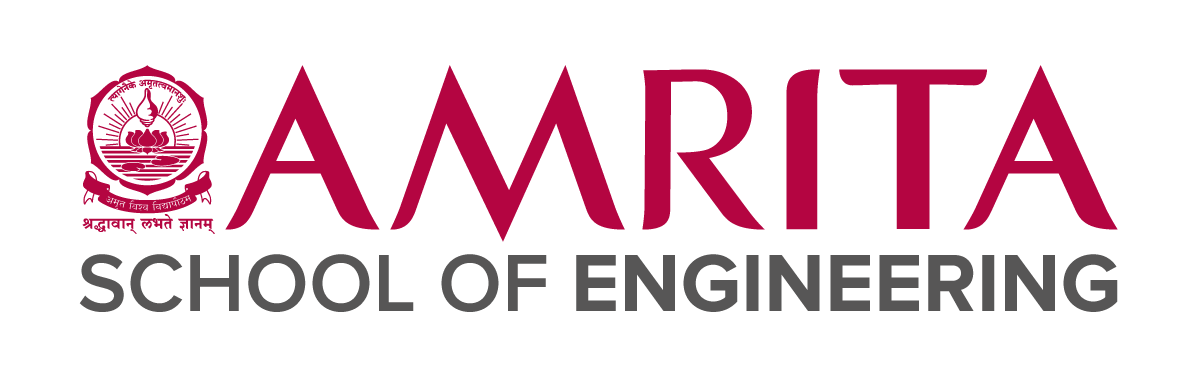 www.amrita.edu/btech
2
Application Stages
5
Personal Information
1
2
Application Details
3
Payment
4
Academic Details*
5
Upload Required Documents *
* Details to be entered after publication of the 12th / HSC result
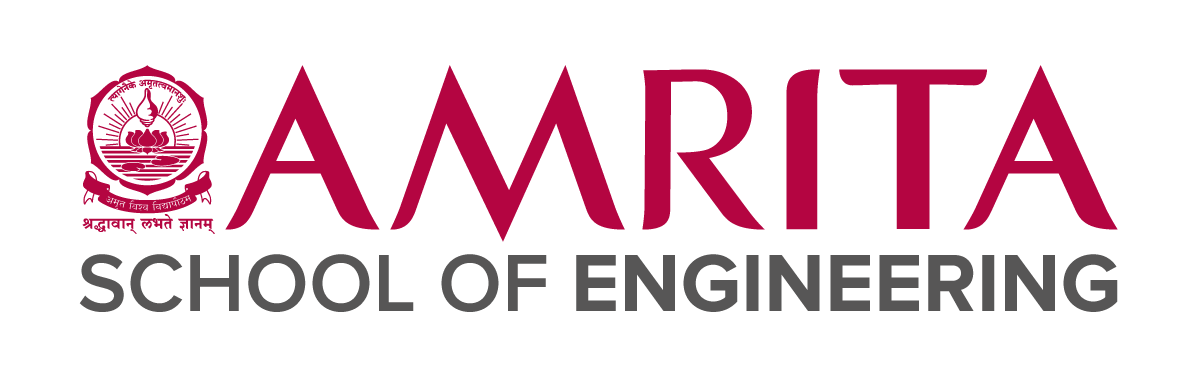 www.amrita.edu/btech
3
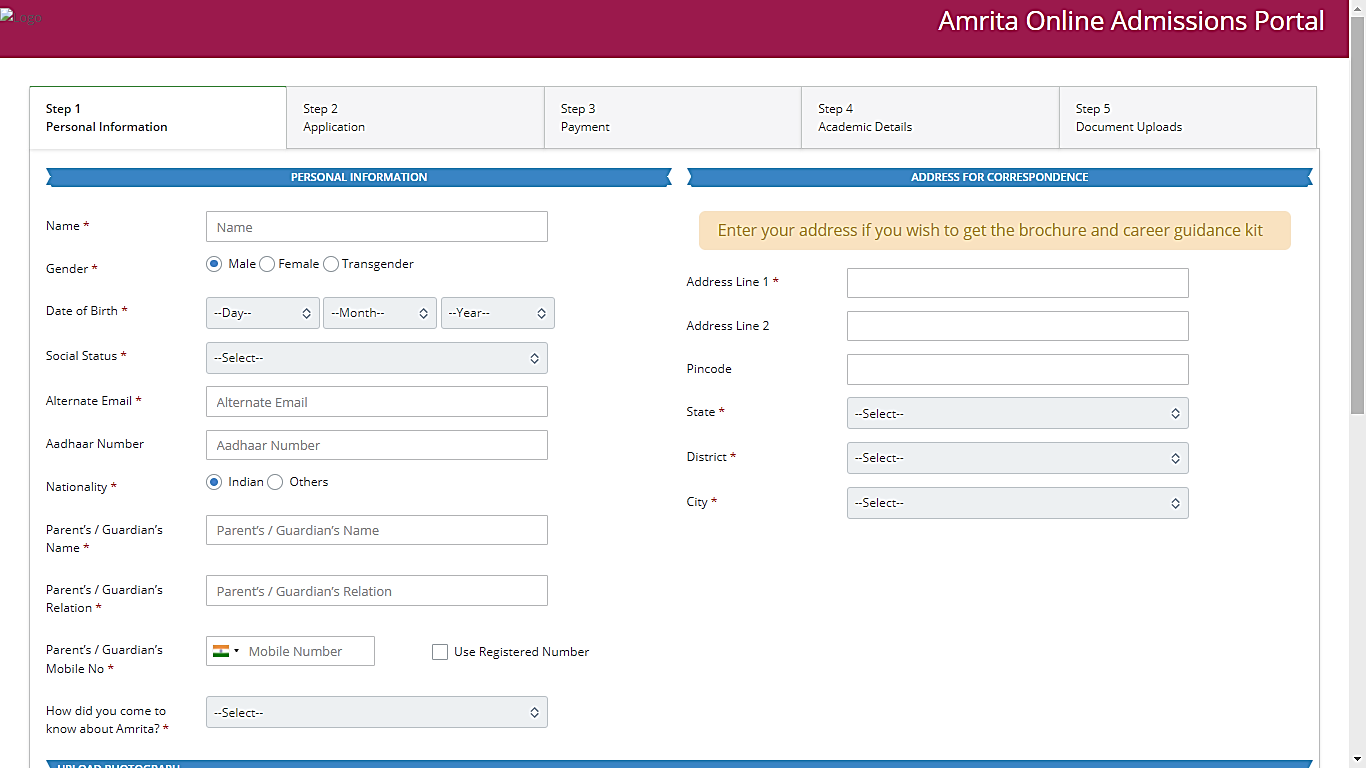 Step 01 - Personal Information
Enter Your Name as per your SSLC / Intermediate.
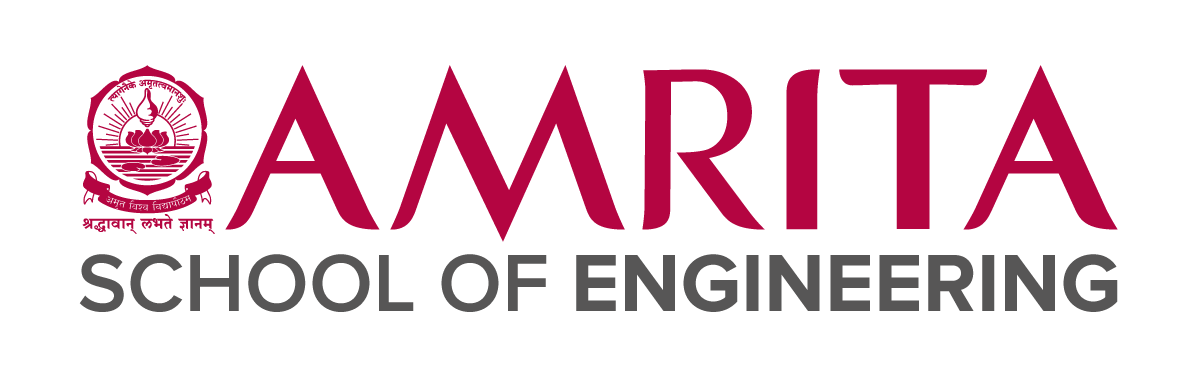 www.amrita.edu/btech
4
Upload recent colour photograph and signature
Upload Photo & Signature
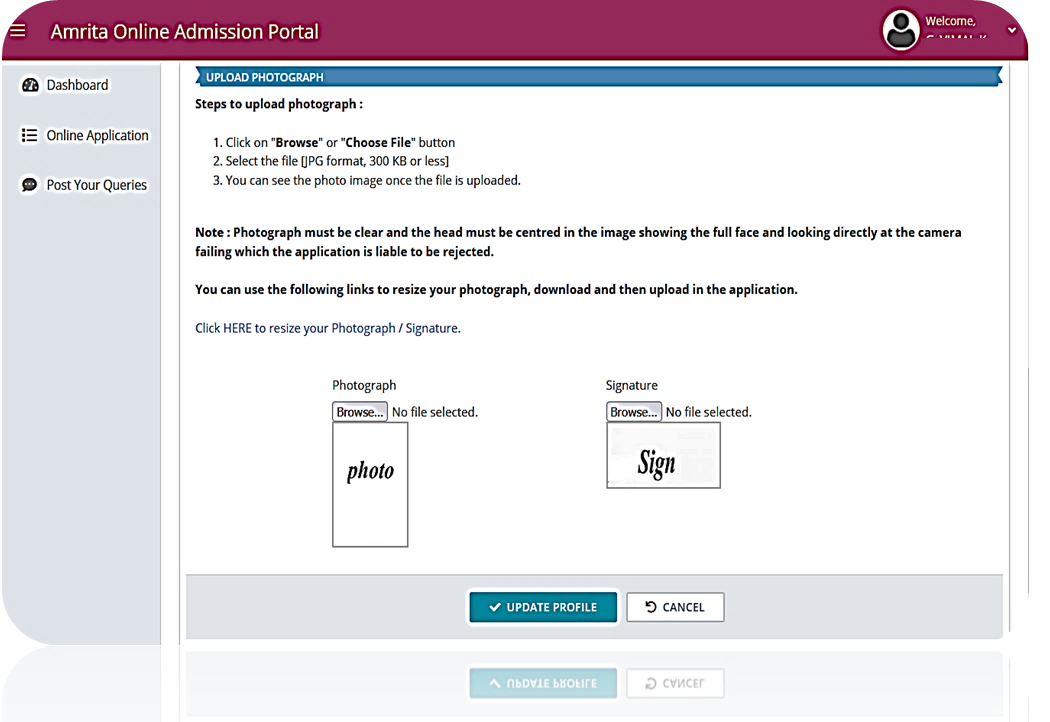 Image resize link available in the page
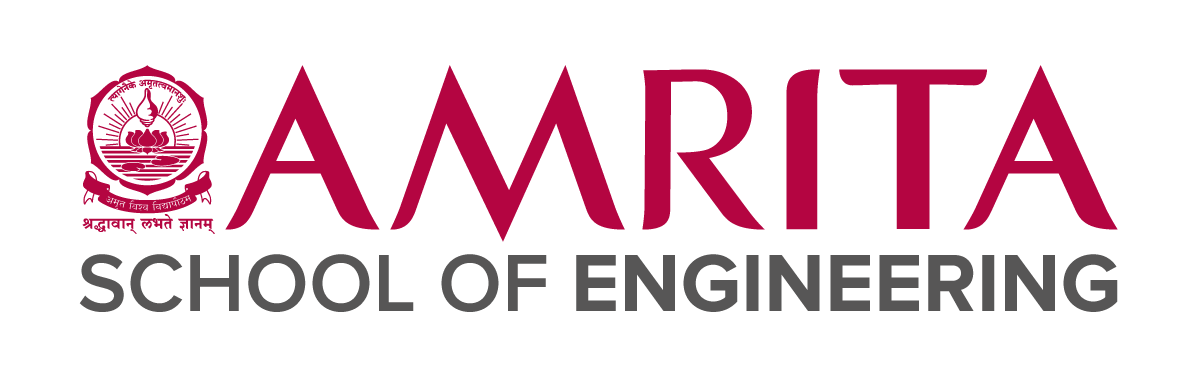 www.amrita.edu/btech
5
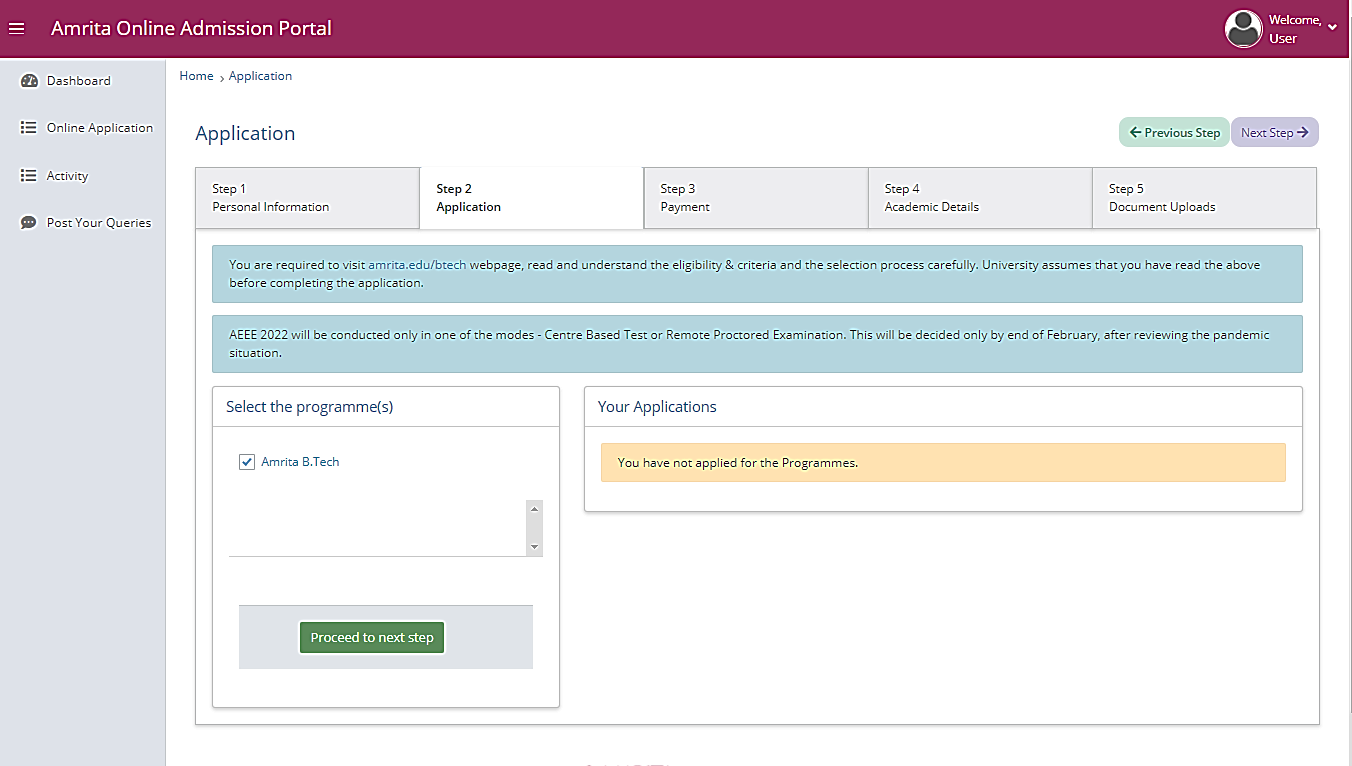 Candidates select “B.Tech Programme”
Step 02 - Application
Other programmes can also be selected
Read the instructions for the selected programme(s) in consent webpage
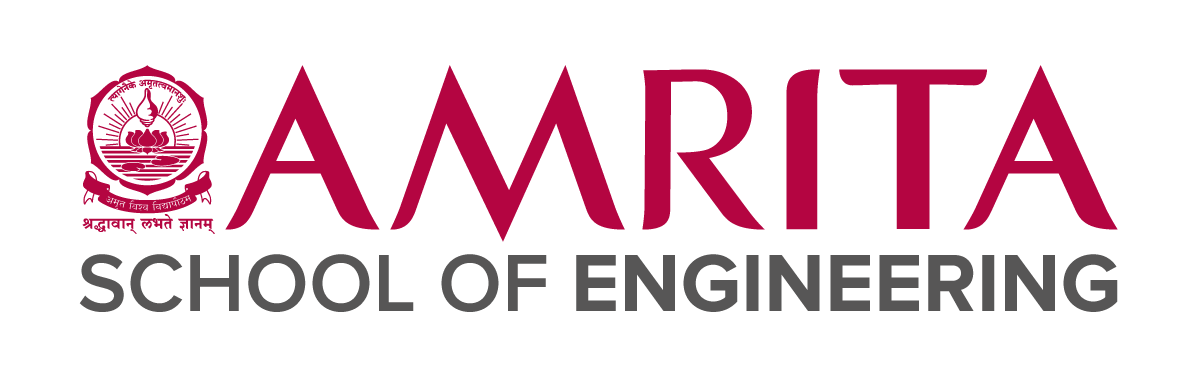 www.amrita.edu/btech
6
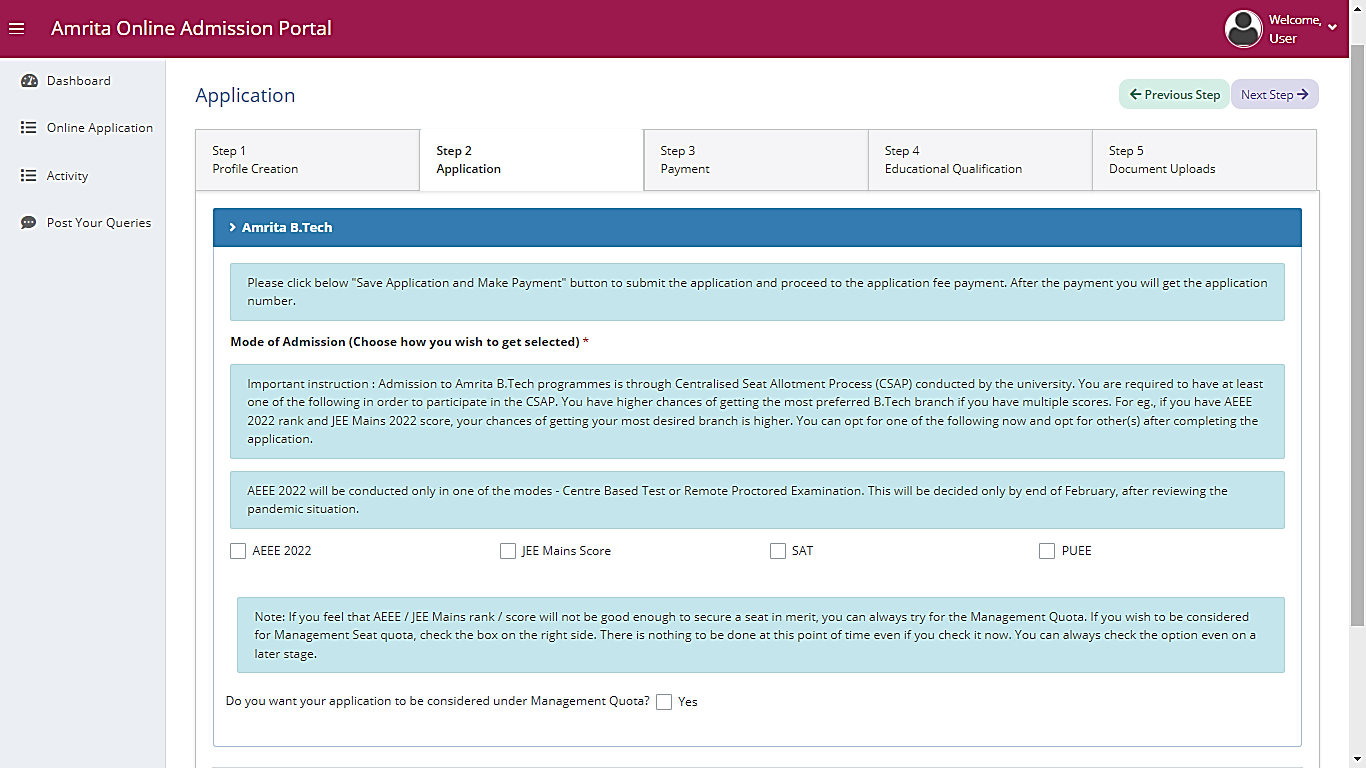 Mode of Admission
Candidates can select multiple Admission option for B.Tech Programme(s)

Here candidate can submit the willingness for management quota admission.
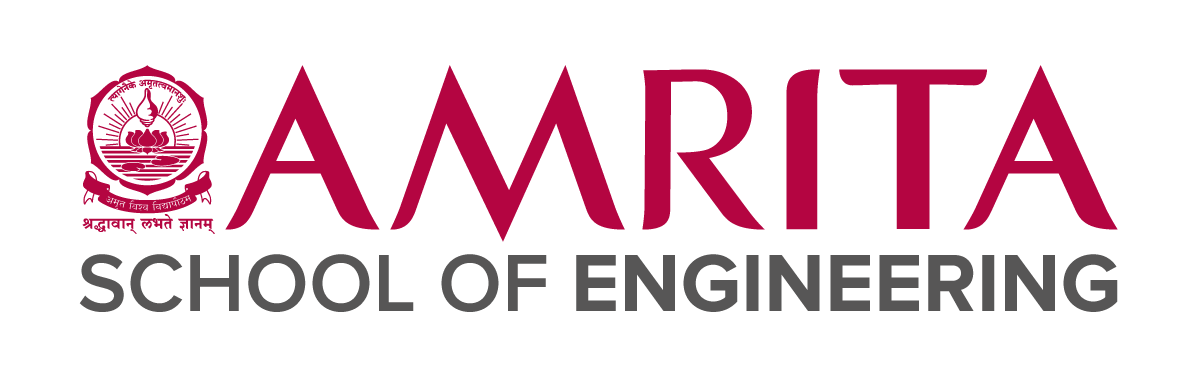 www.amrita.edu/btech
7
Application & Exam Mode
AEEE
CBT Exam Mode.

Applicant needs to provide their 3 exam city option here.
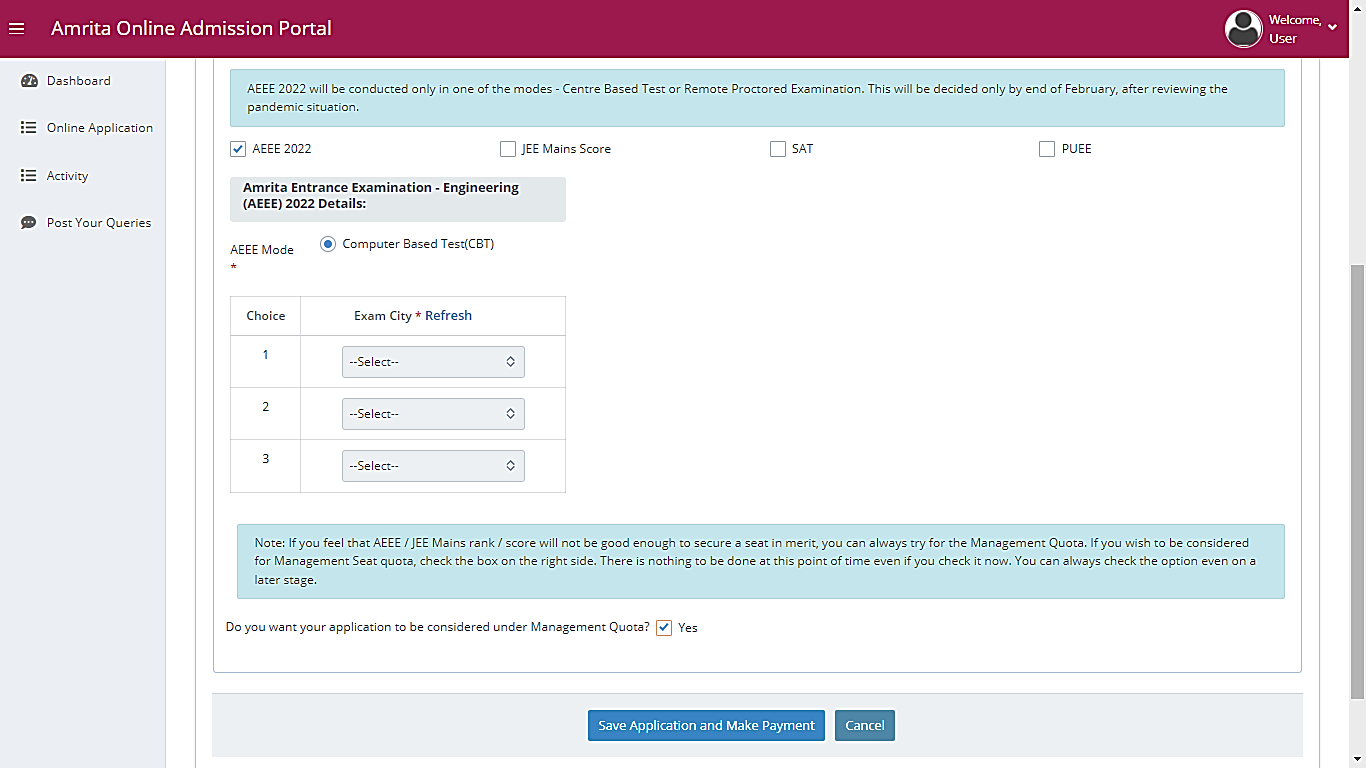 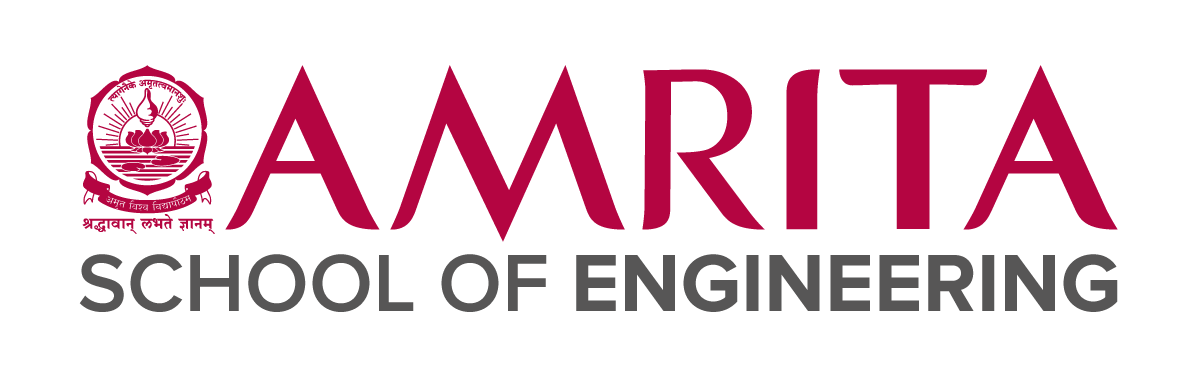 www.amrita.edu/btech
8
Application & Exam Mode
Applicants can enter the details here based on the options selected. Candidates can also enter the option later after making the payment. If the details are not available now, it can be entered before the Amrita B Tech CSAP.
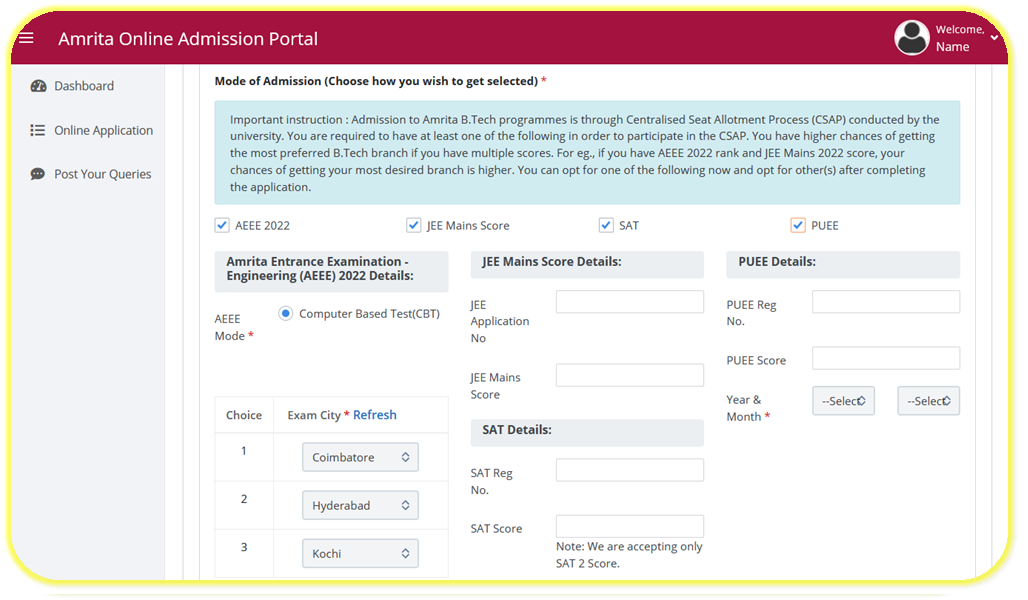 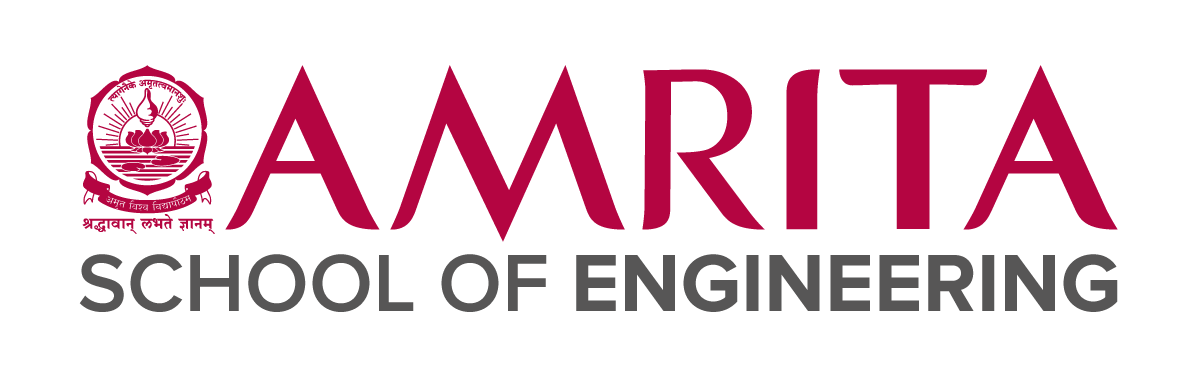 www.amrita.edu/btech
9
Step 03 - Payment
Make payment for selected Programme(s)
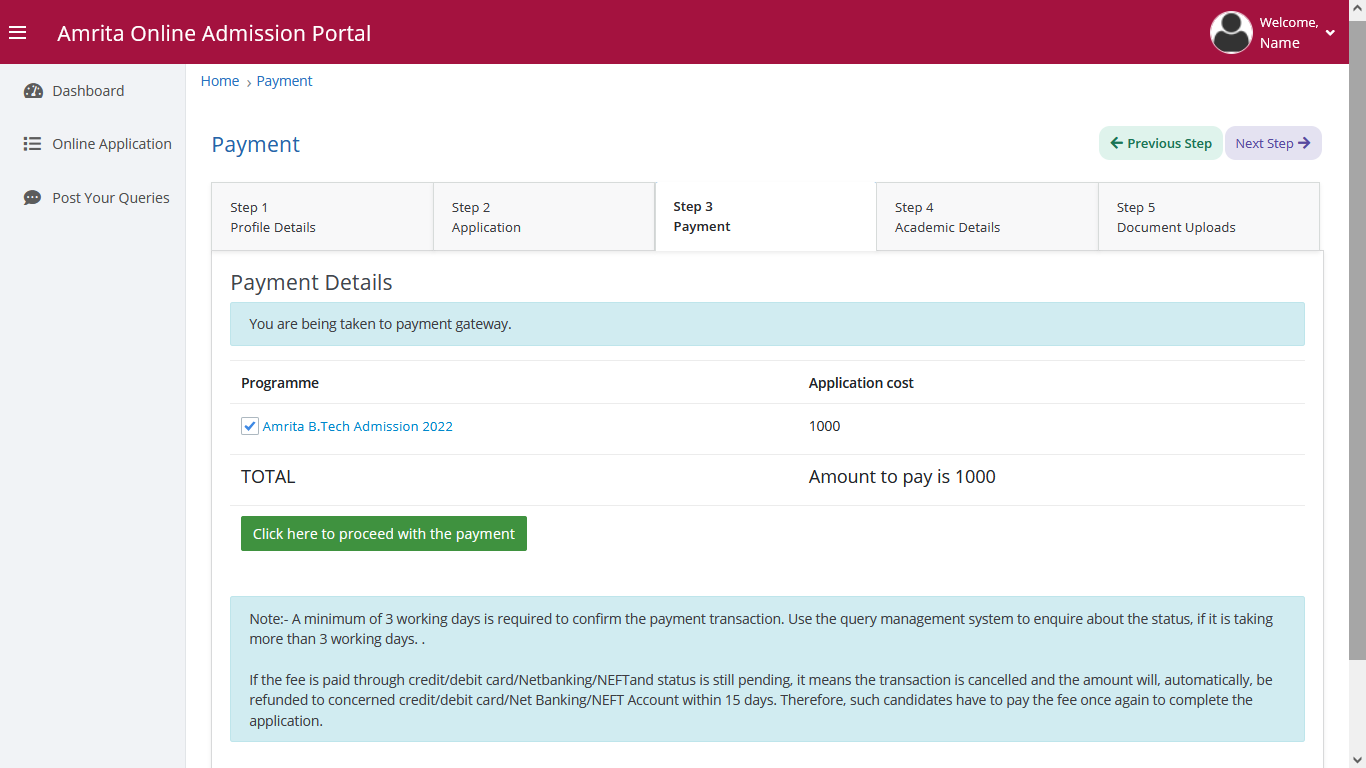 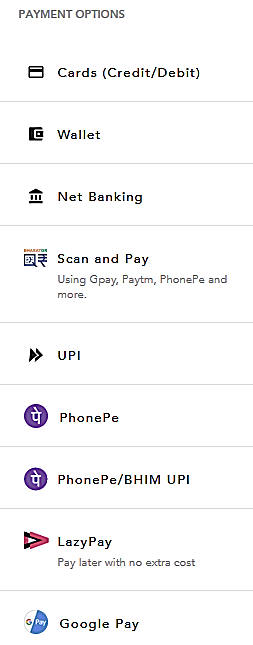 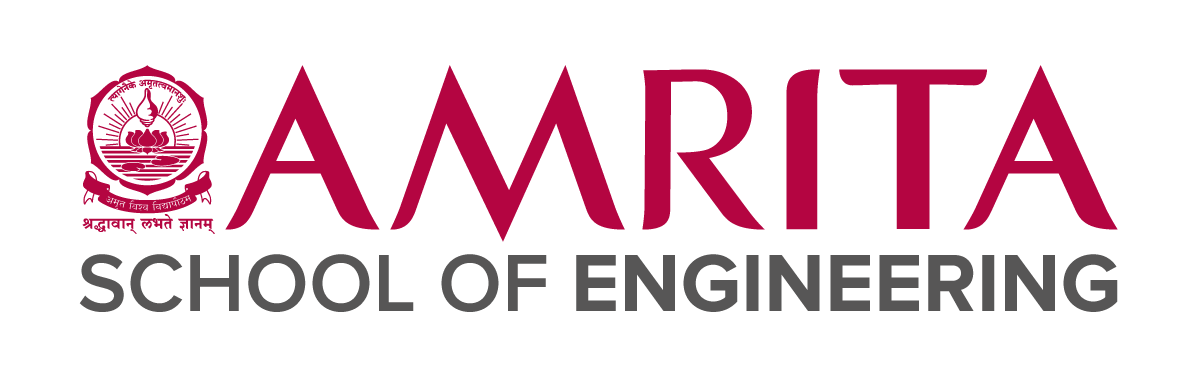 www.amrita.edu/btech
10
Application Download
Application Download:

After Complete the Payment Candidate can download the application form
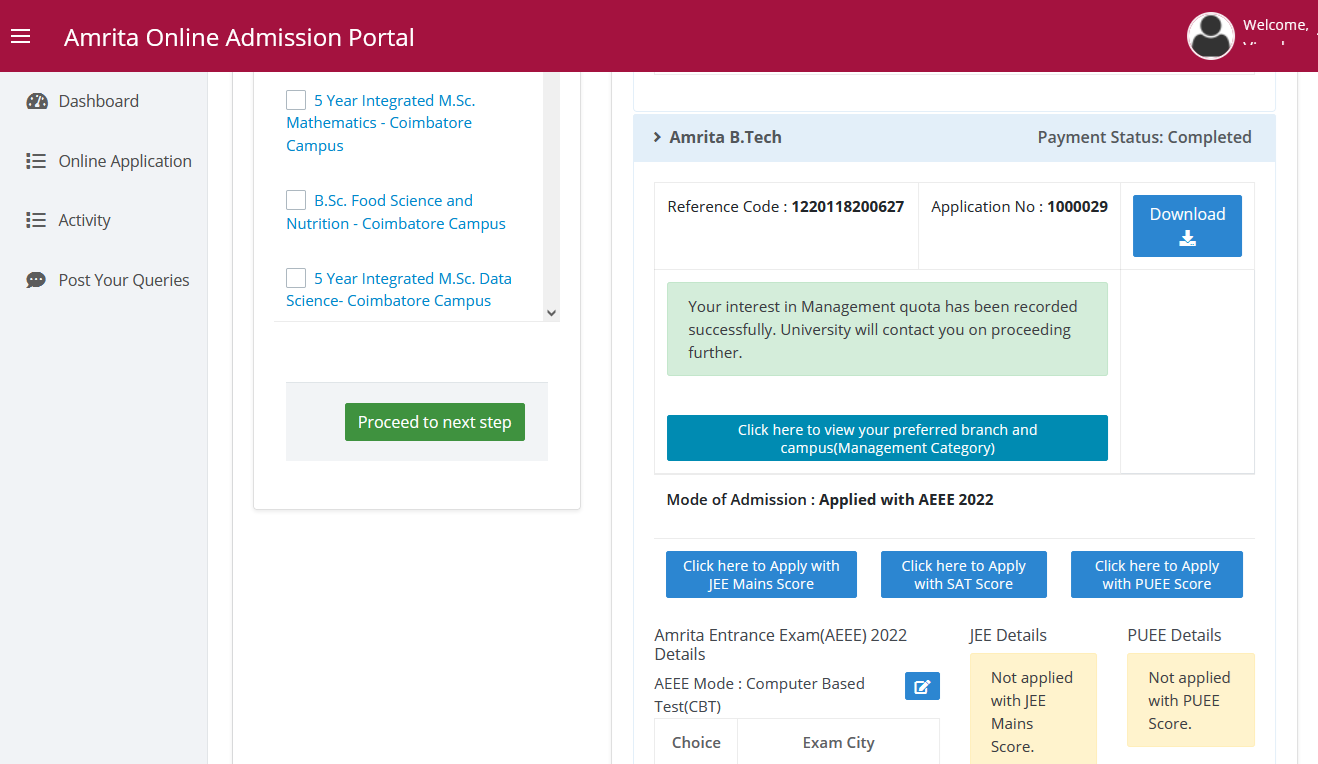 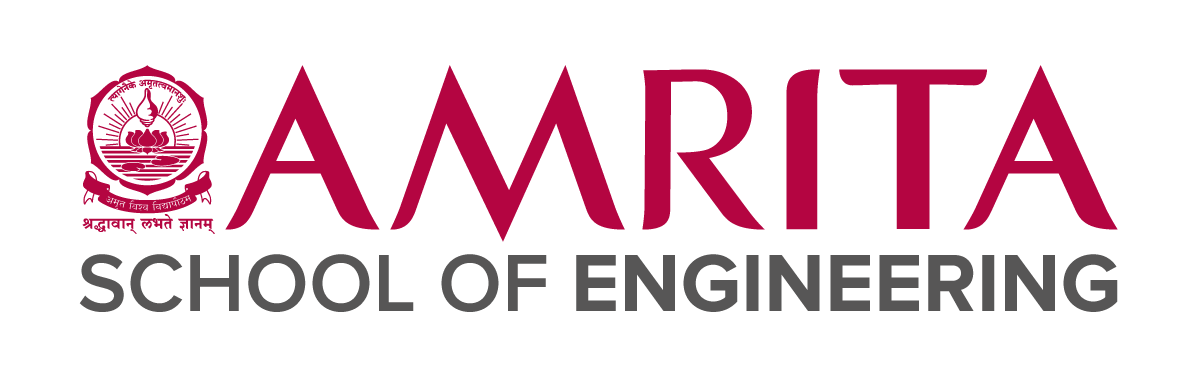 www.amrita.edu/btech
11
After publication of the 12 / HSC Result
Step 04 - Academic Details
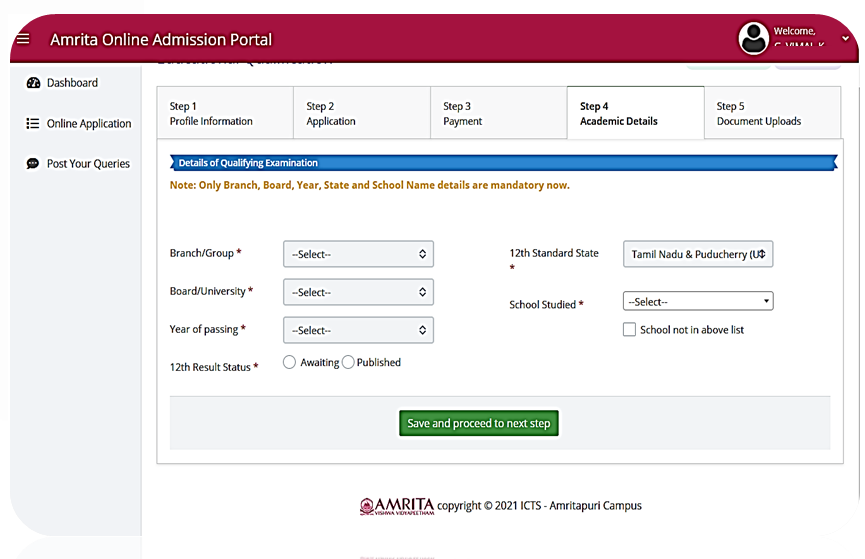 Academic Details :

Enter the previous class / Institution academic details
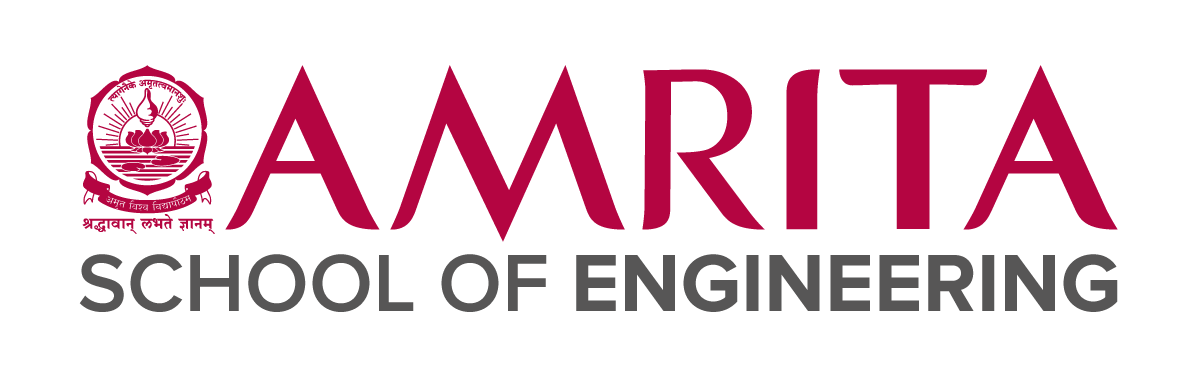 www.amrita.edu/btech
12
After publication of the 12th / HSC Exam Result
Marks: Physics, Chemistry, Maths
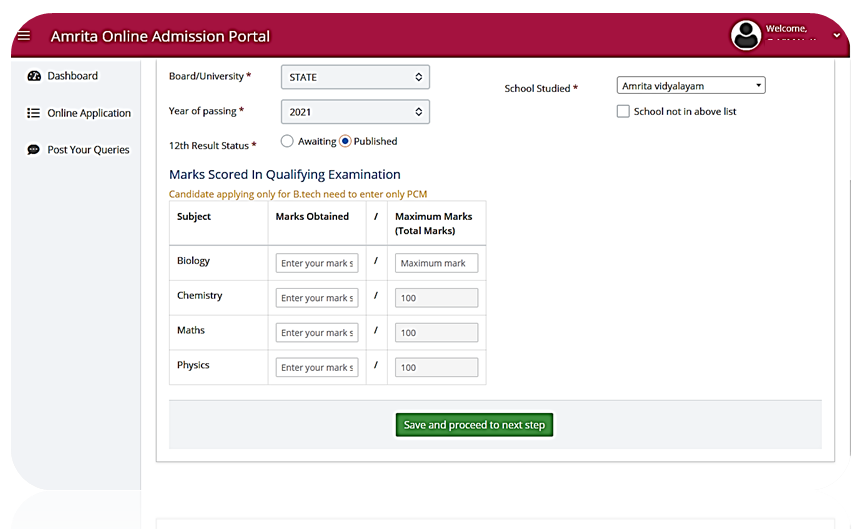 Candidate should submit their available Academic Marks
(Physics, Chemistry
Mathematics
Biology) to the selected programme(s)
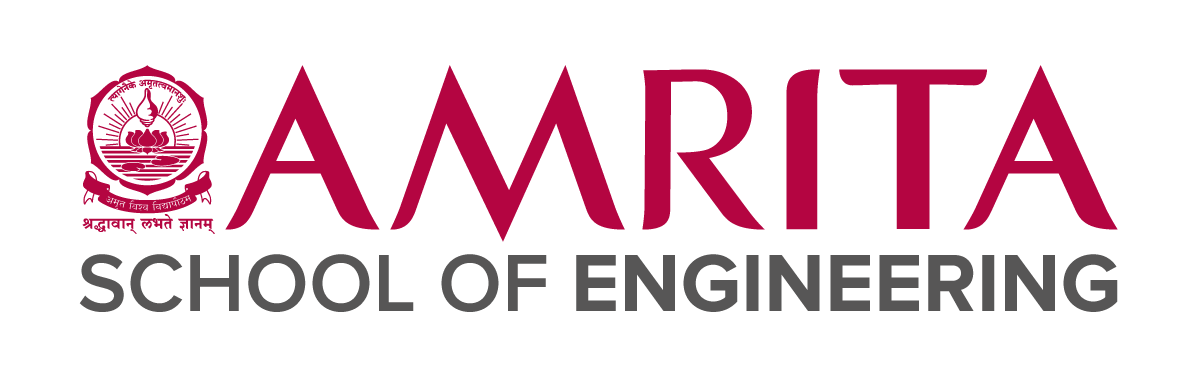 www.amrita.edu/btech
13
Step 05 - Upload Documents
After publication of the 12th / HSC
Exam Result

Necessary documents needs to be uploaded in the stage
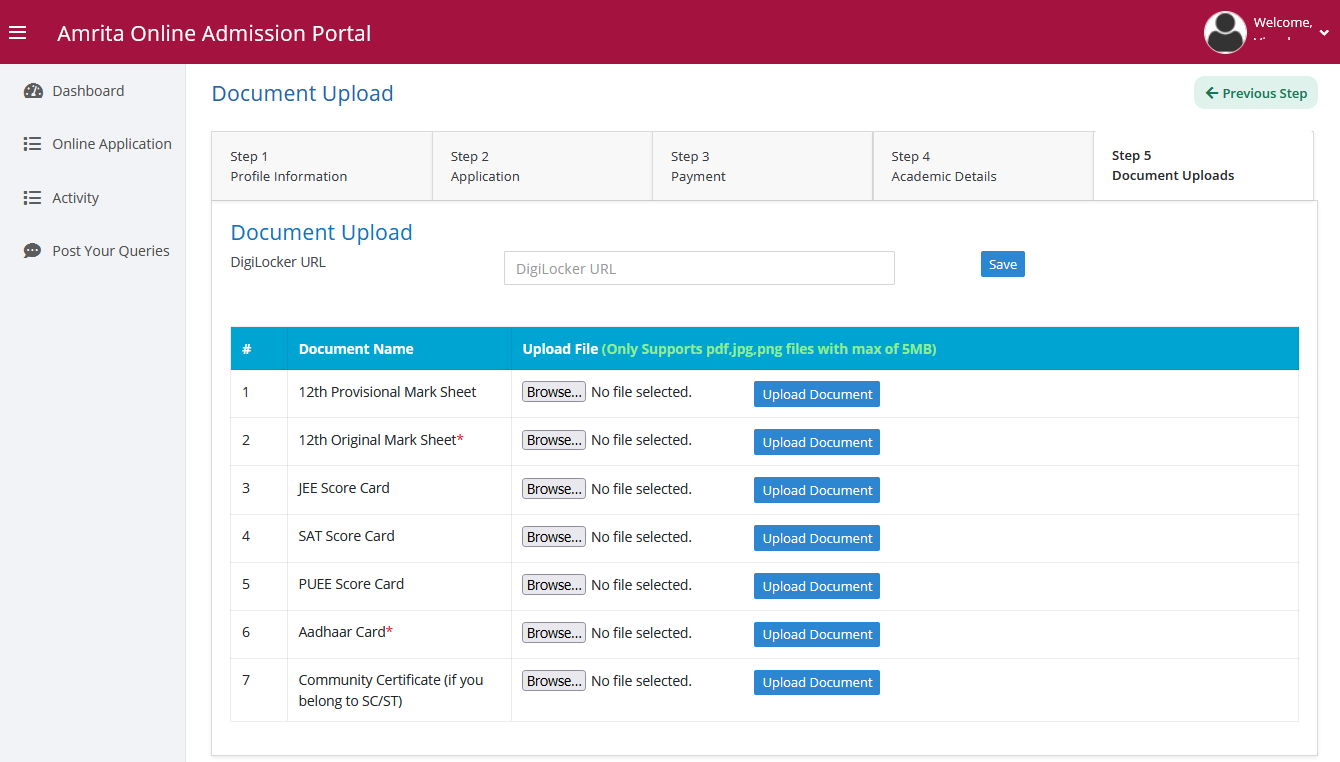 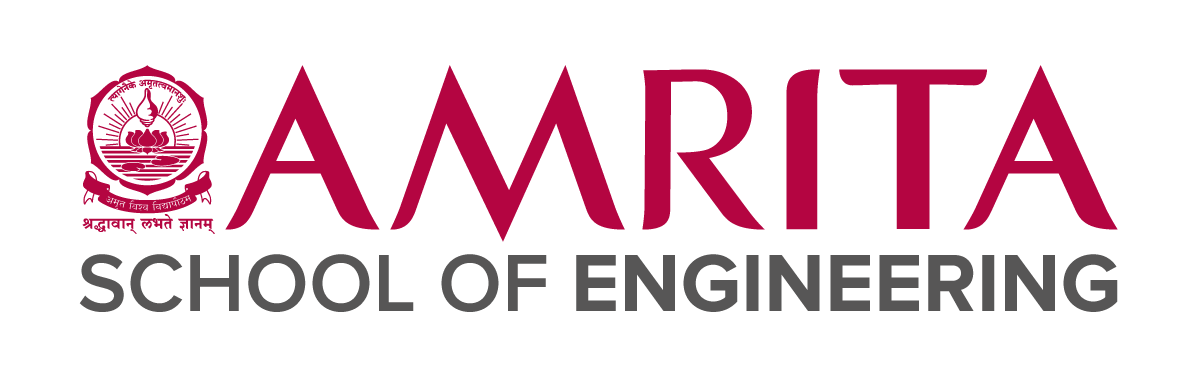 www.amrita.edu/btech
14
044-462 76066 (Toll Free)
Time  : 9 AM to 6 PM 
(Monday to Saturday except public holidays)
Enquiries
btech@amrita.edu
Directorate of Admissions
E-105, Admissions Office
Academic Block 3, 
Amrita Vishwa Vidyapeetham
Amritanagar P.O, Ettimadai,
Coimbatore - 641112
Tamilnadu
LET  YOUR SUCCESS STORY 
START WITH
AMRITA
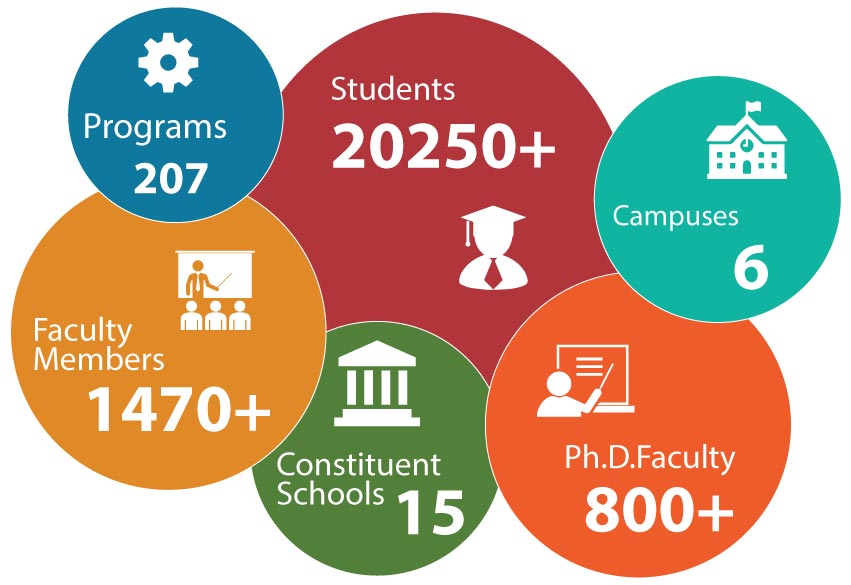 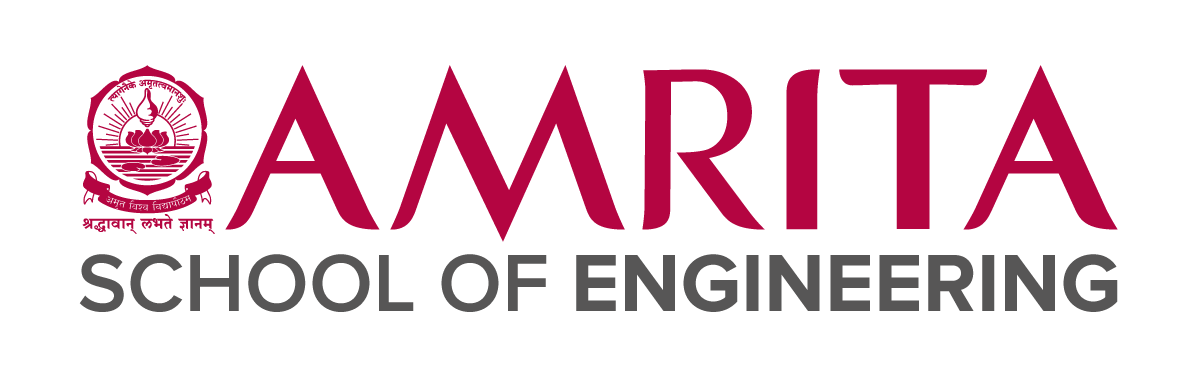